MÔN TIẾNG VIỆT – PHÂN MÔN HỌC VẦN
Bài 15: Ôn tập
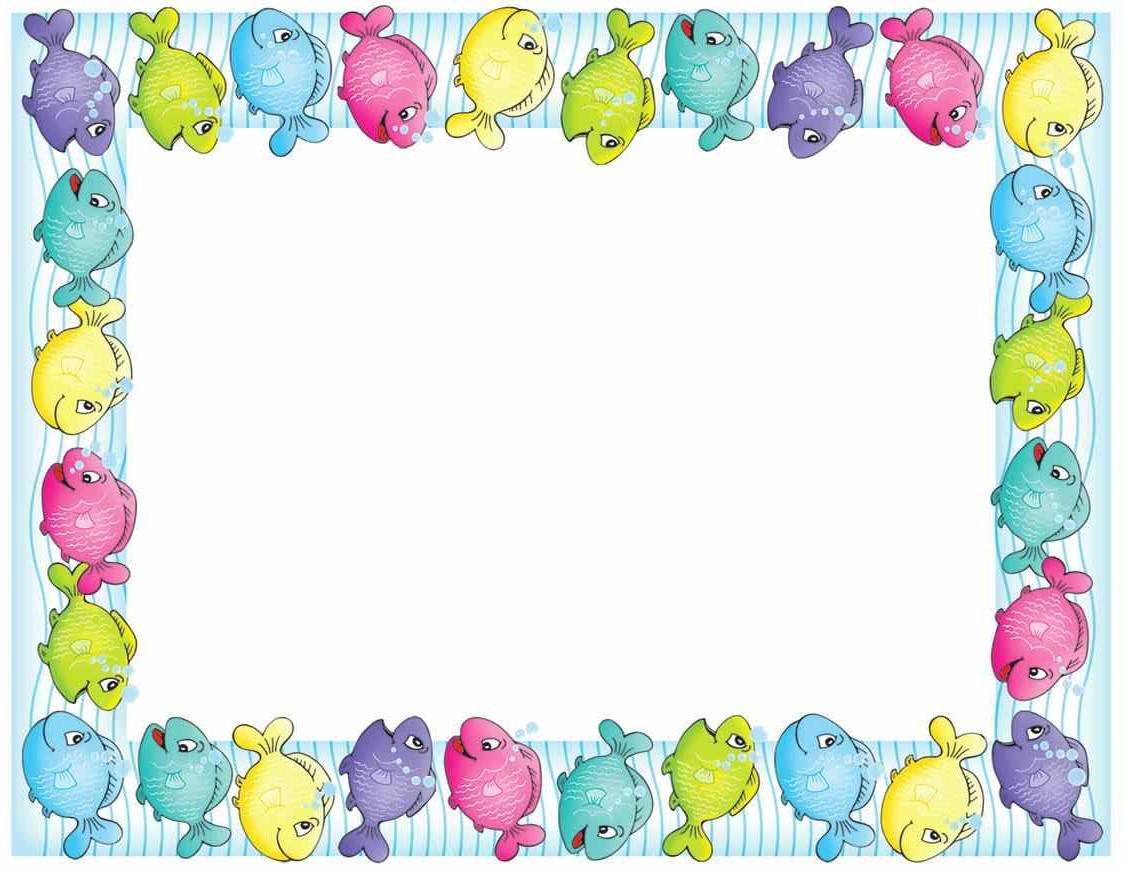 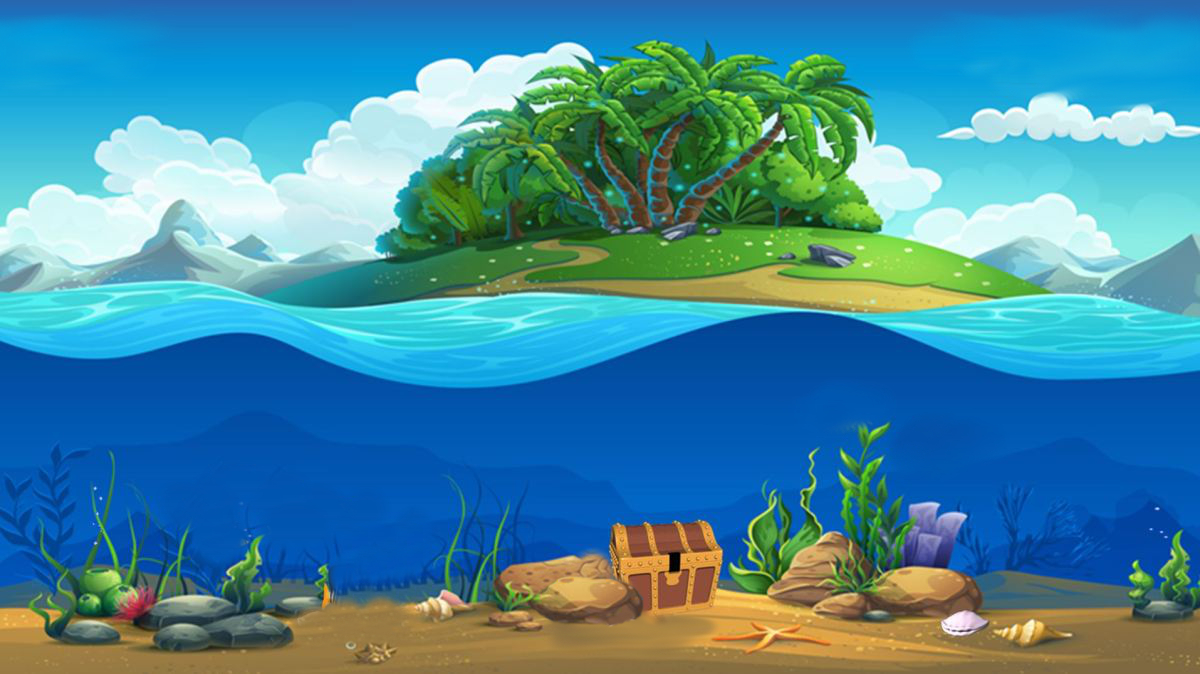 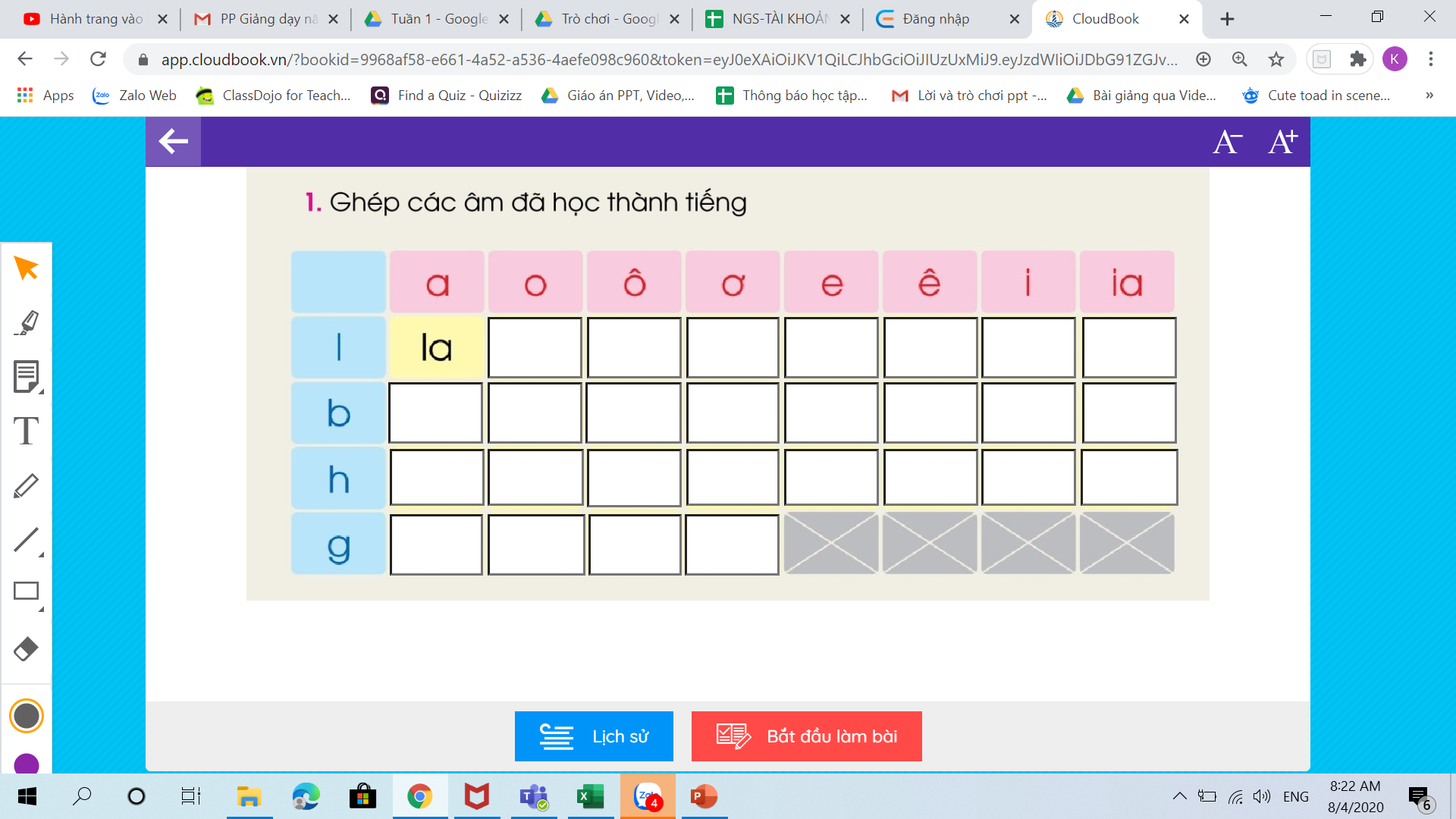 l¬
li
lo
l«
lª
lia
le
be
b«
bo
bi
bª
bia
b¬
ba
ha
hia
hª
hi
ho
h«
h¬
he
g¬
ga
go
g«
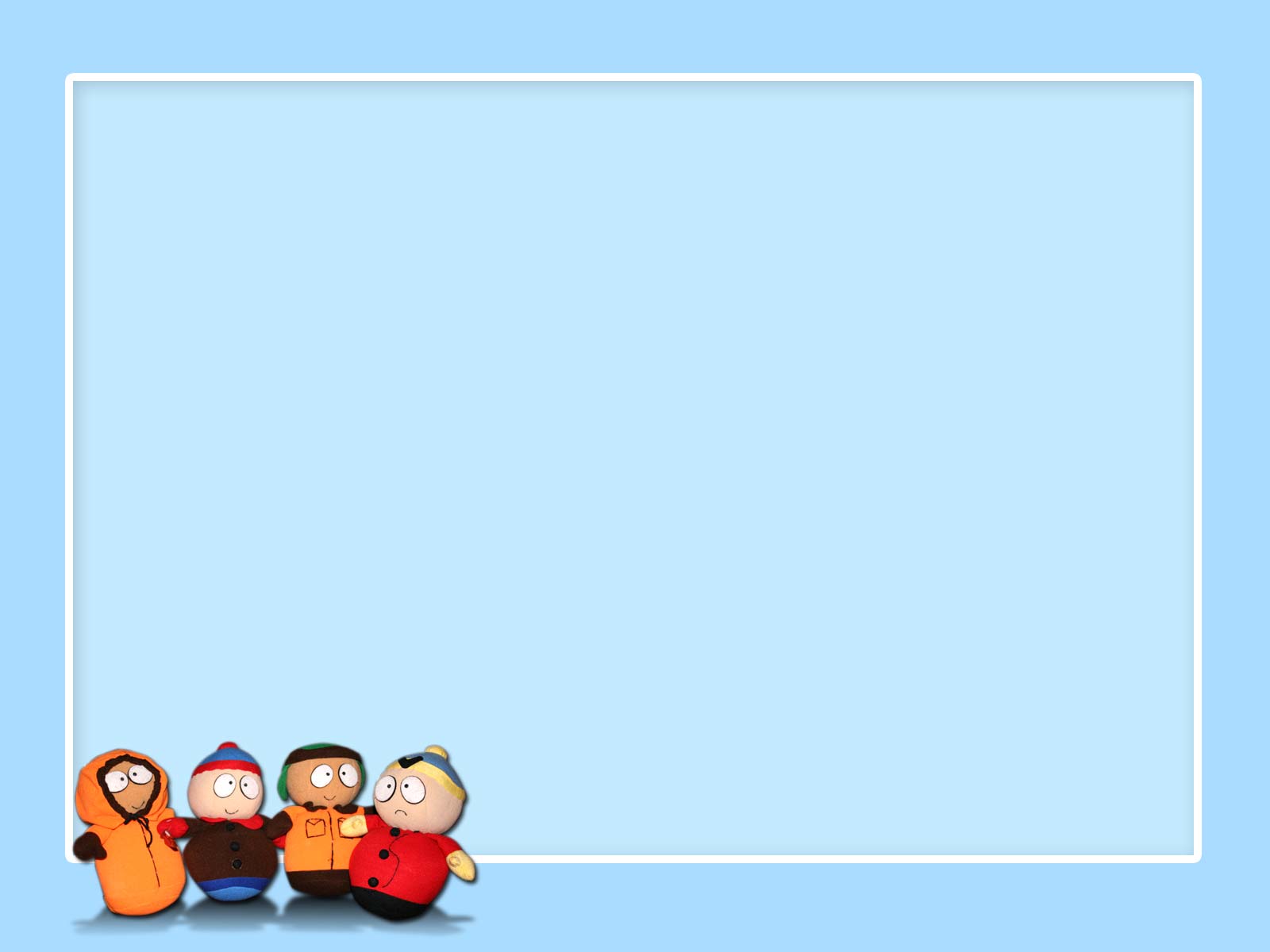 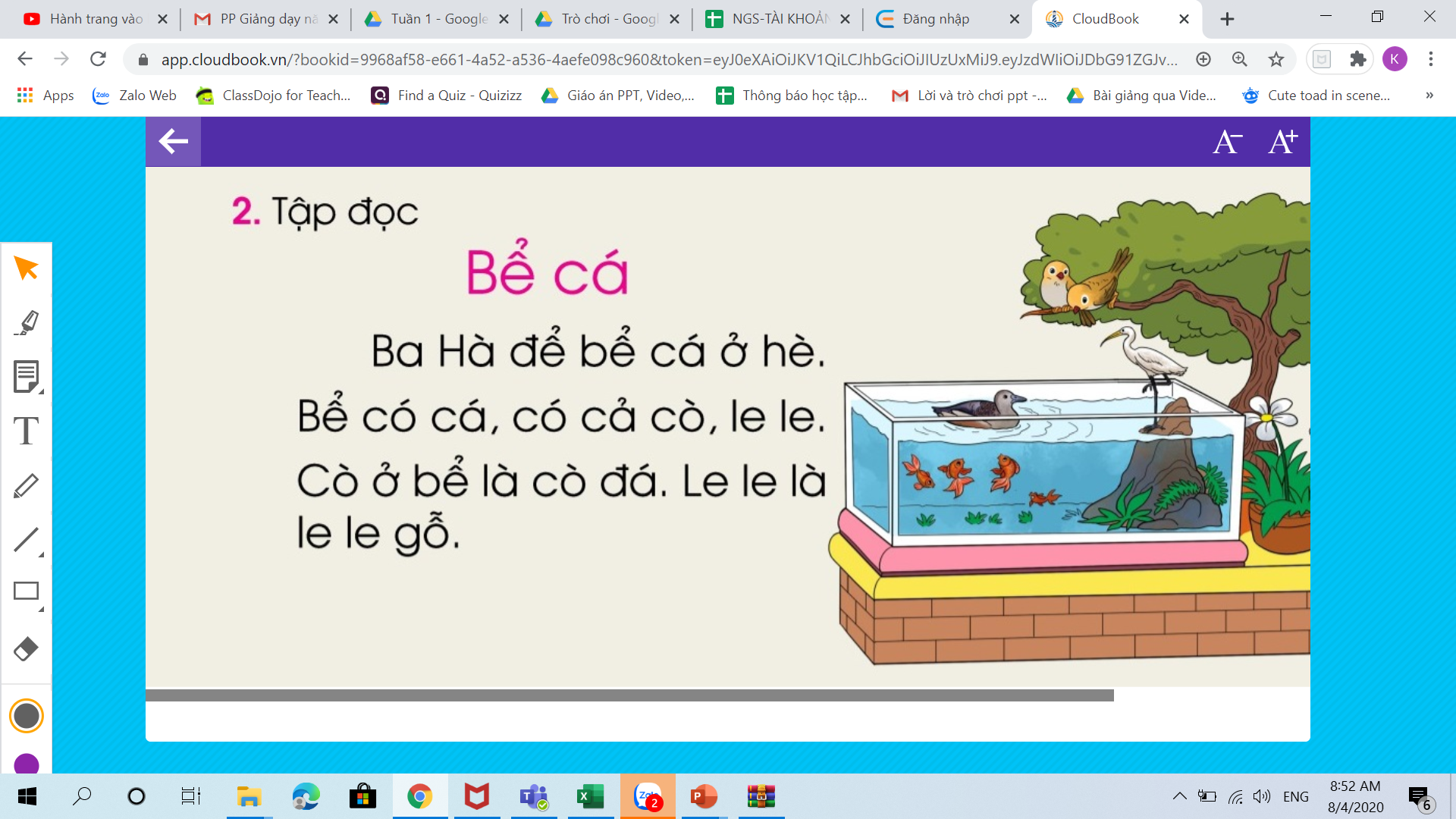 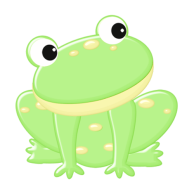 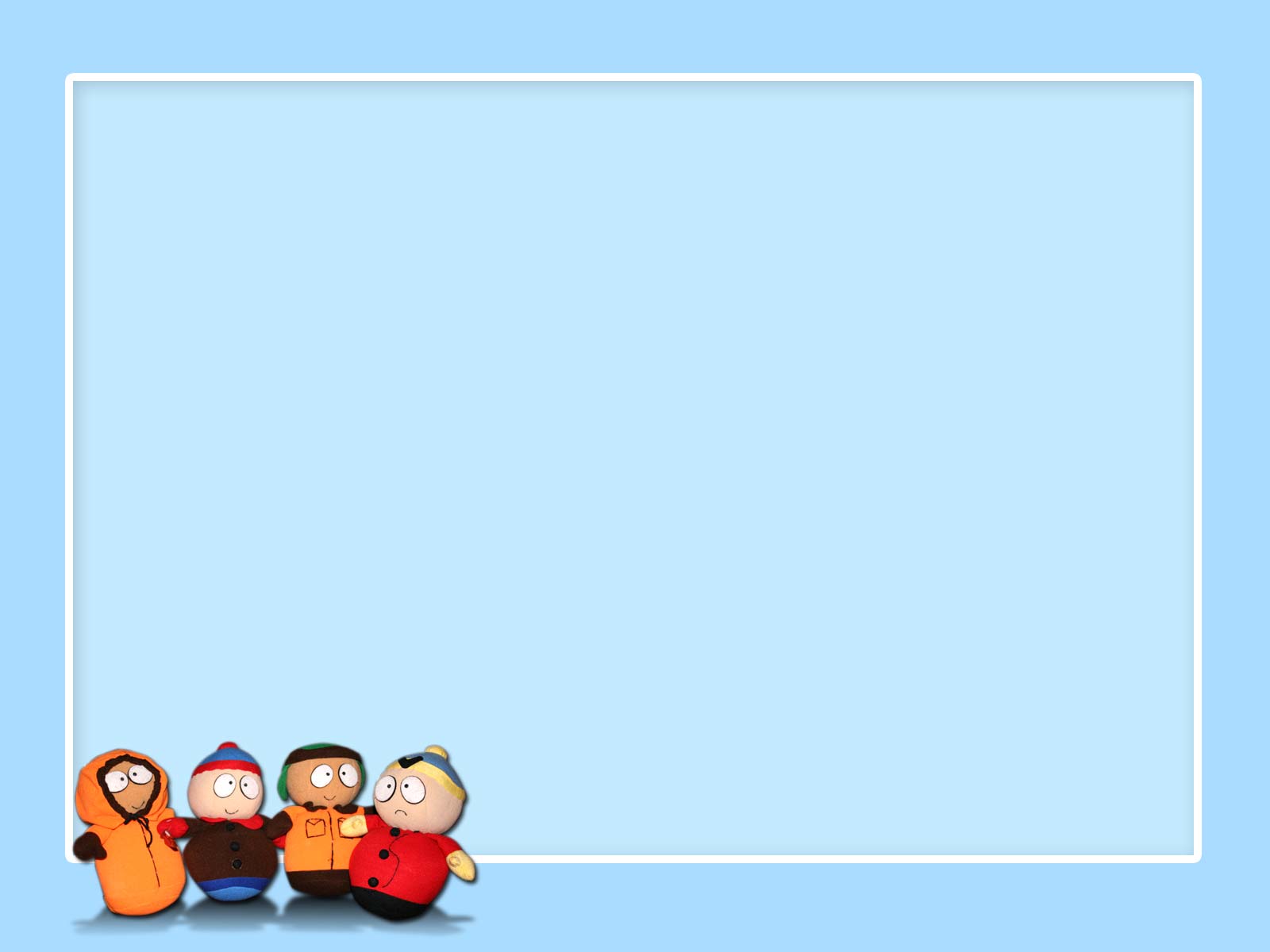 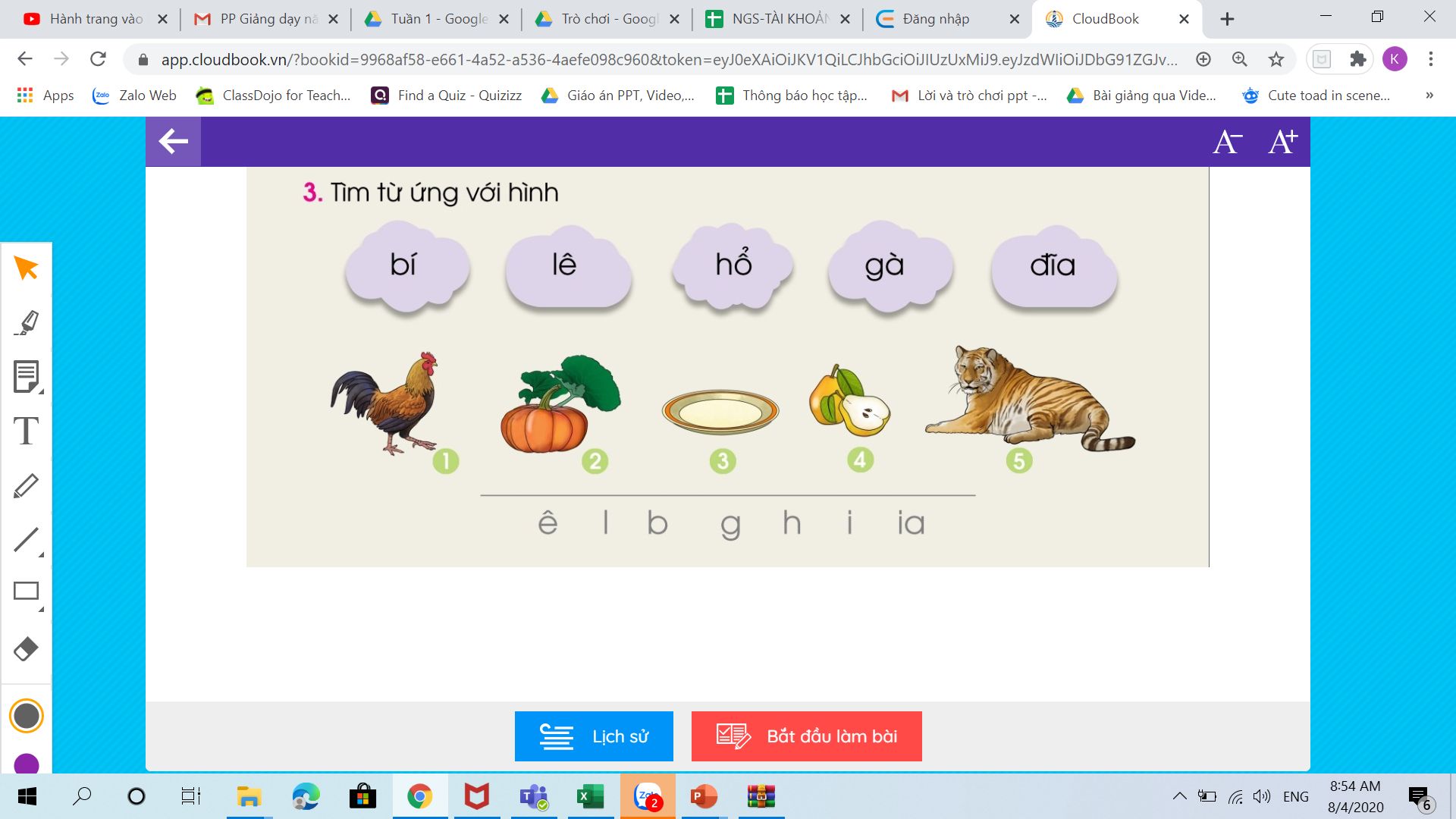 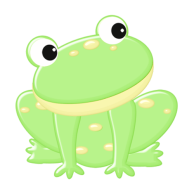 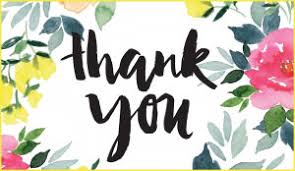 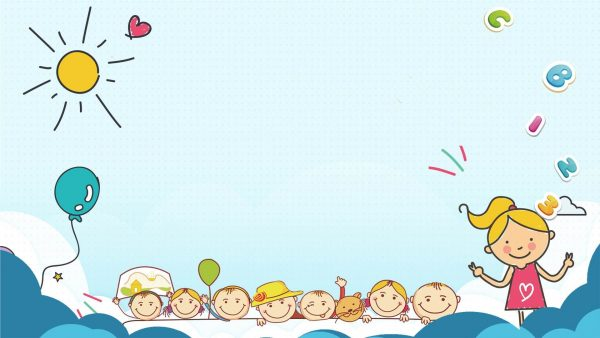 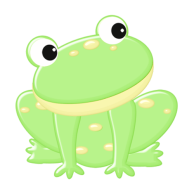